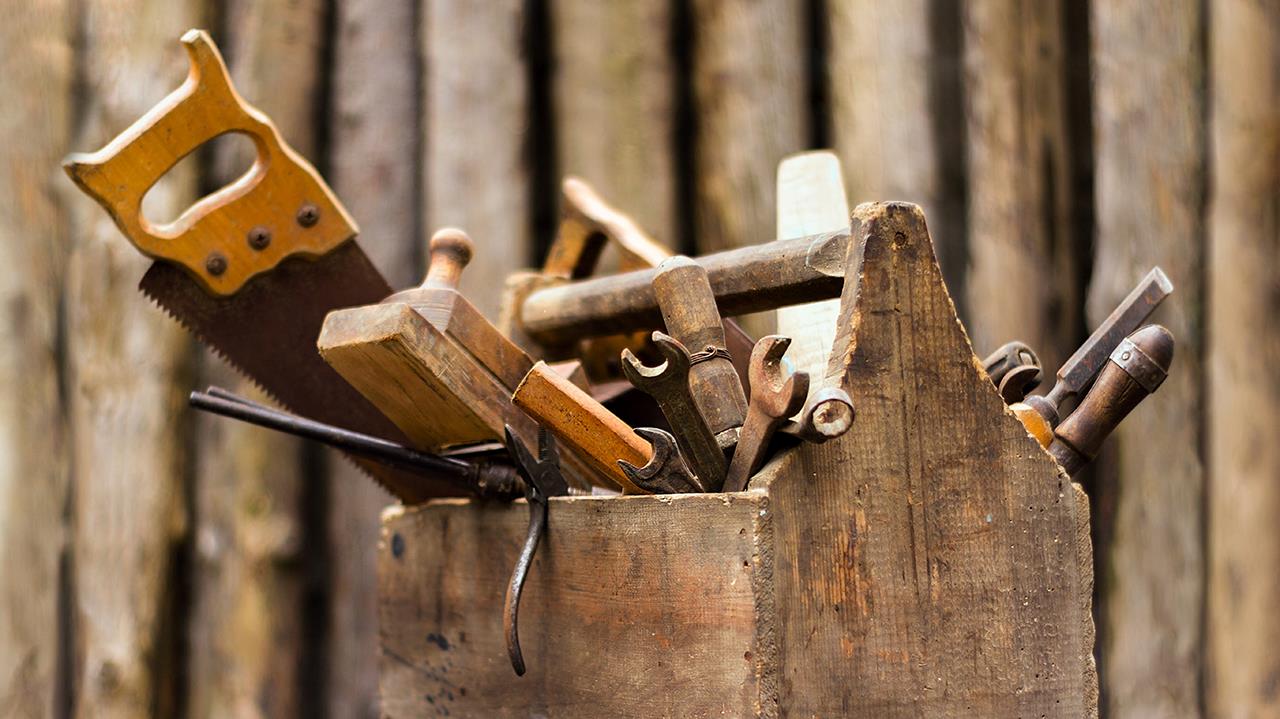 Construyendo una caja de herramientas para la crianza
Construyendo una caja de herramientas para la crianza
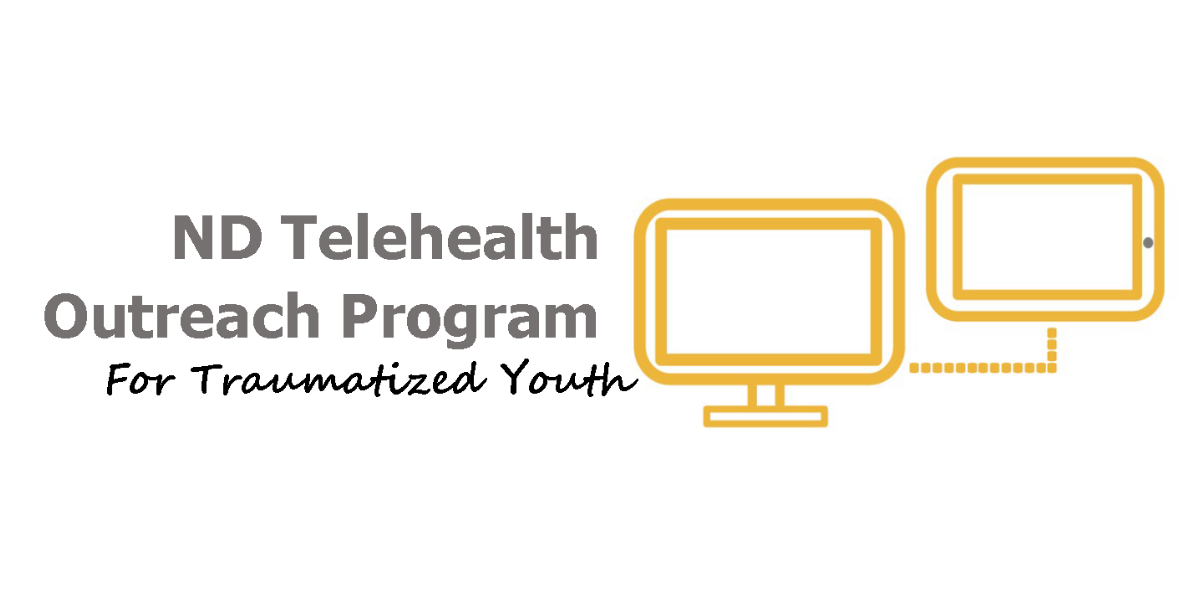 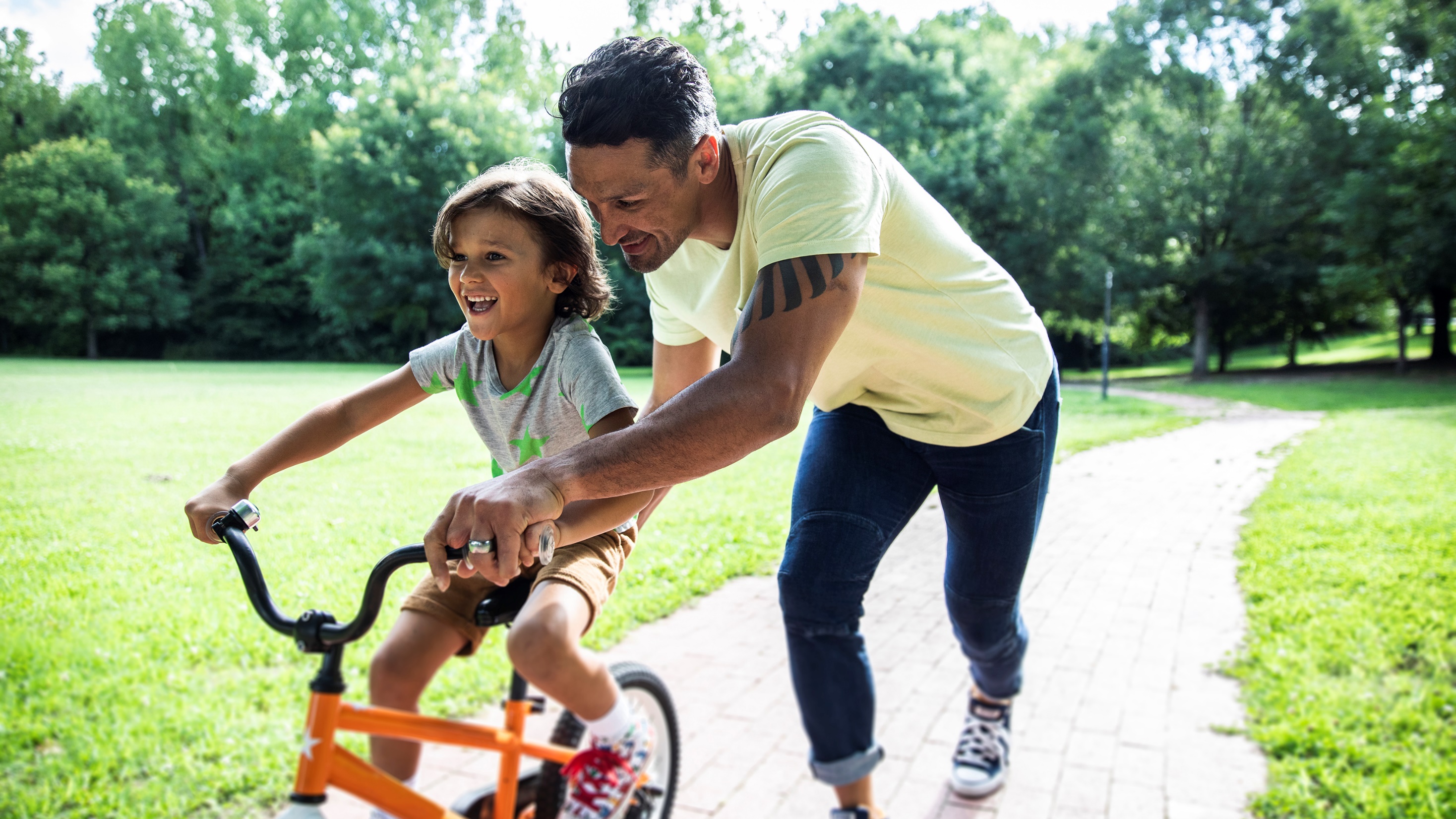 Establecer Relaciones Positivas
Construir una base positiva para la relación cuidador-niño
Actividades para aumentar las interacciones positivas
Las Habilidades PRIDE abren puertas para aumentar la relación y el control cuando interactúa con su hijo a diario
Utilizar el Elogio para aumentar los comportamientos deseados
Atención Selectiva
Establecer Relaciones Positivas
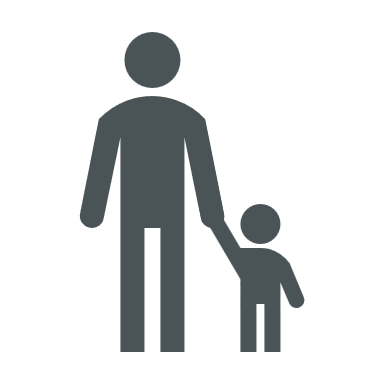 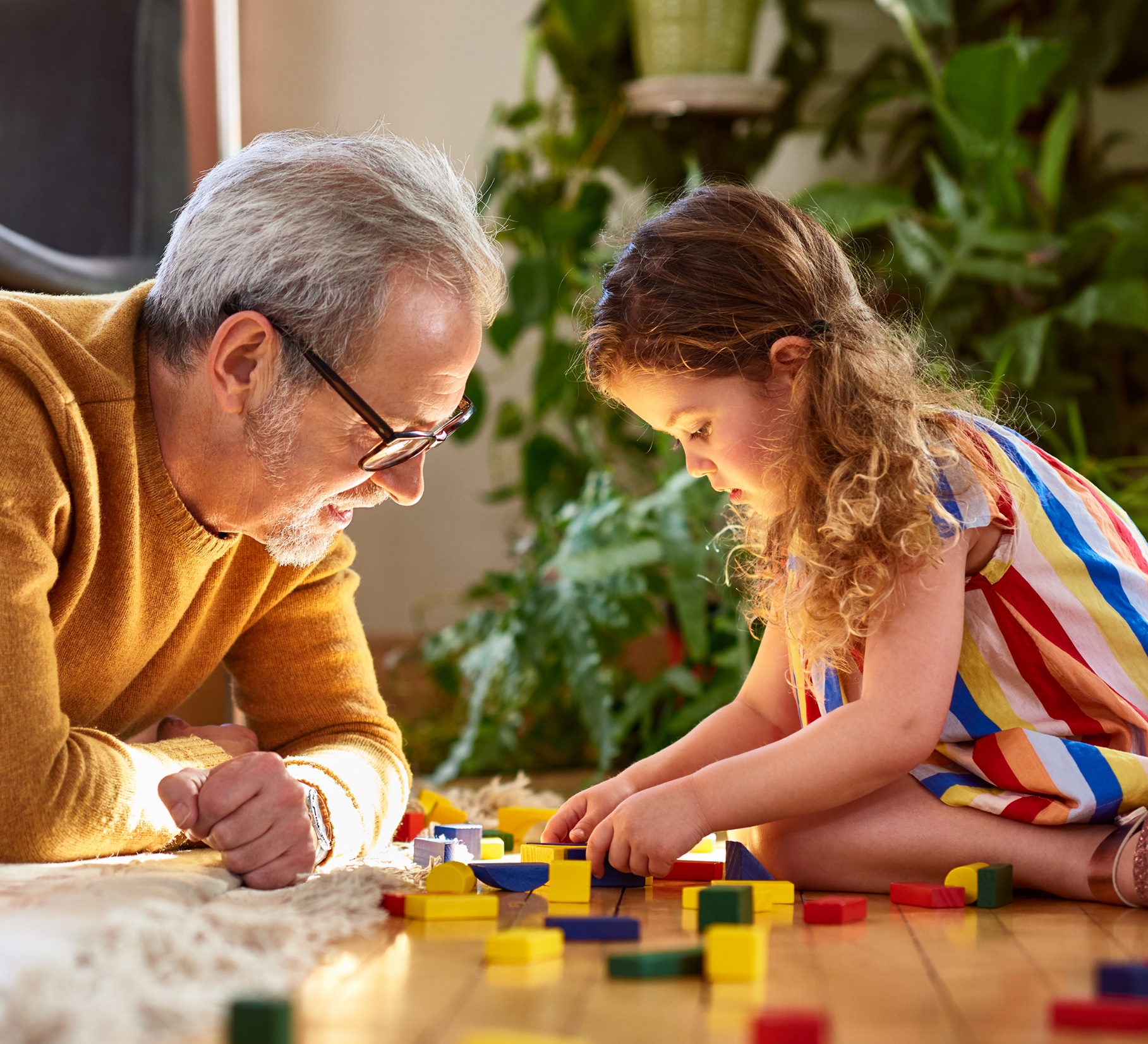 Aumentar las Interacciones Positivas
5 minutos al día de tiempo dirigido por el niño
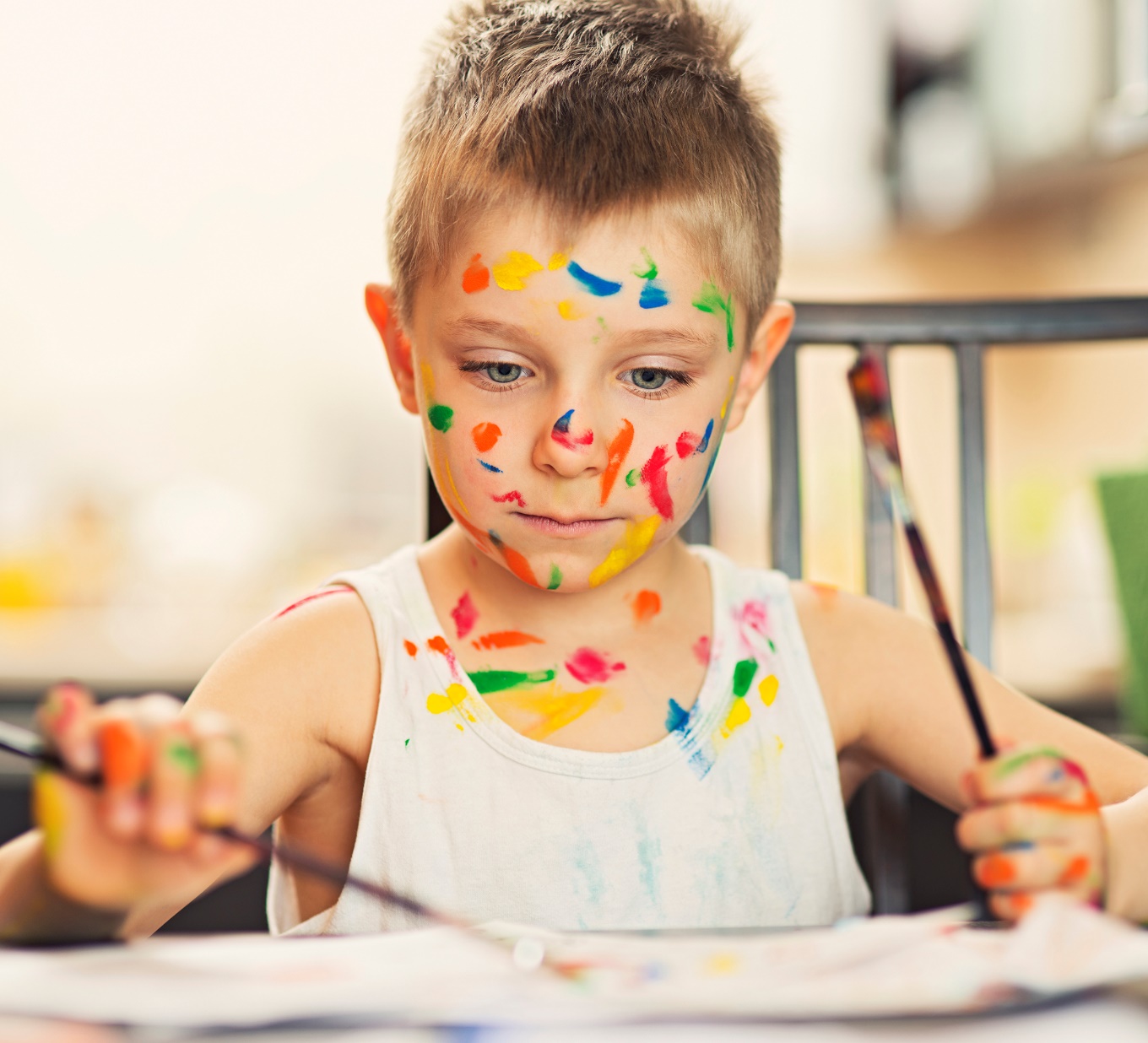 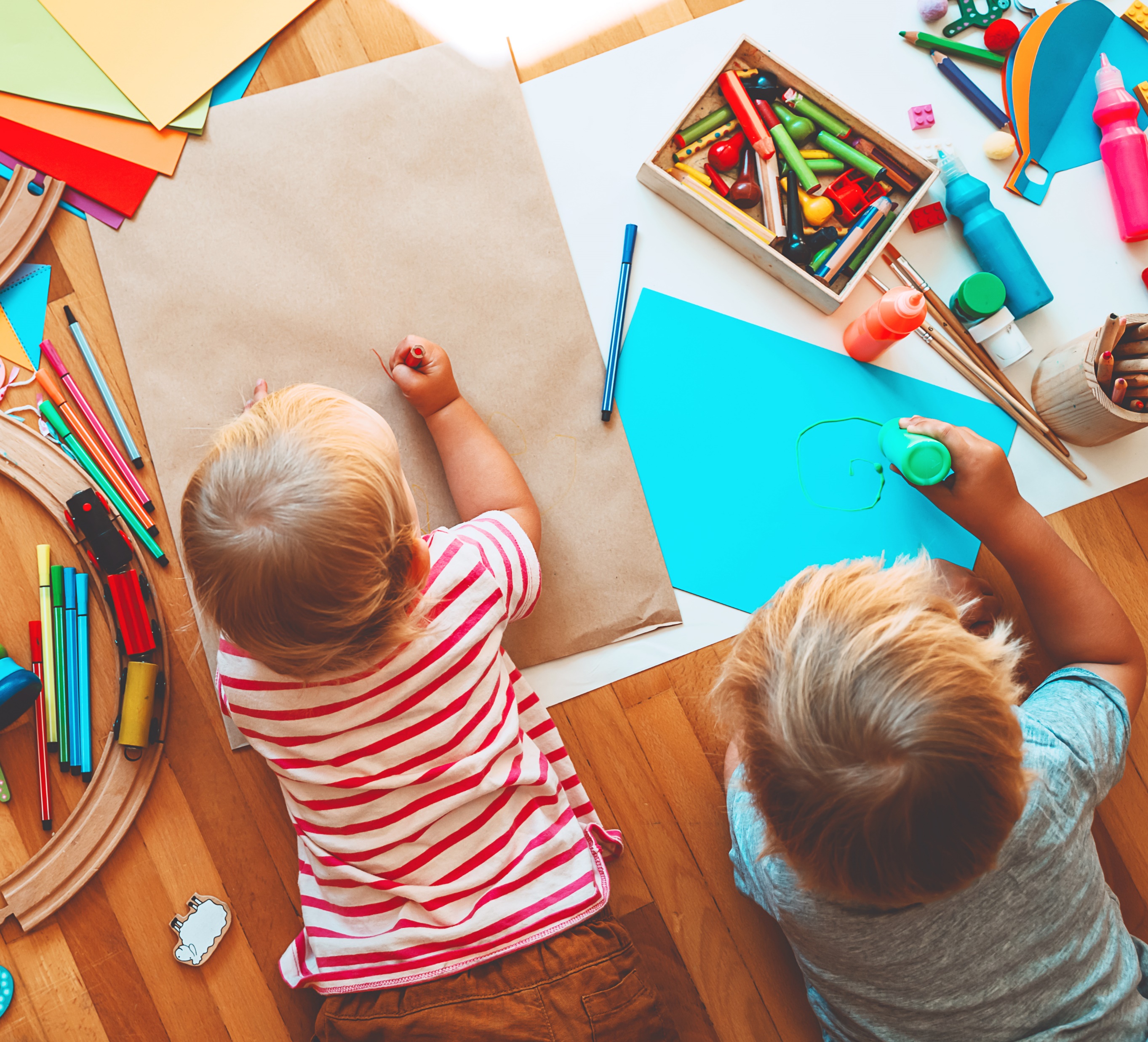 IDEAS PARA FOMENTAR UNA INTERACCIÓN POSITIVA
Jugar un Juego
Colorear Juntos
Contar Cuentos
Leer
Pasear
Proyectos Artísticos/Científicos
Pasar Tiempo en la Naturaleza
Ir en Coche
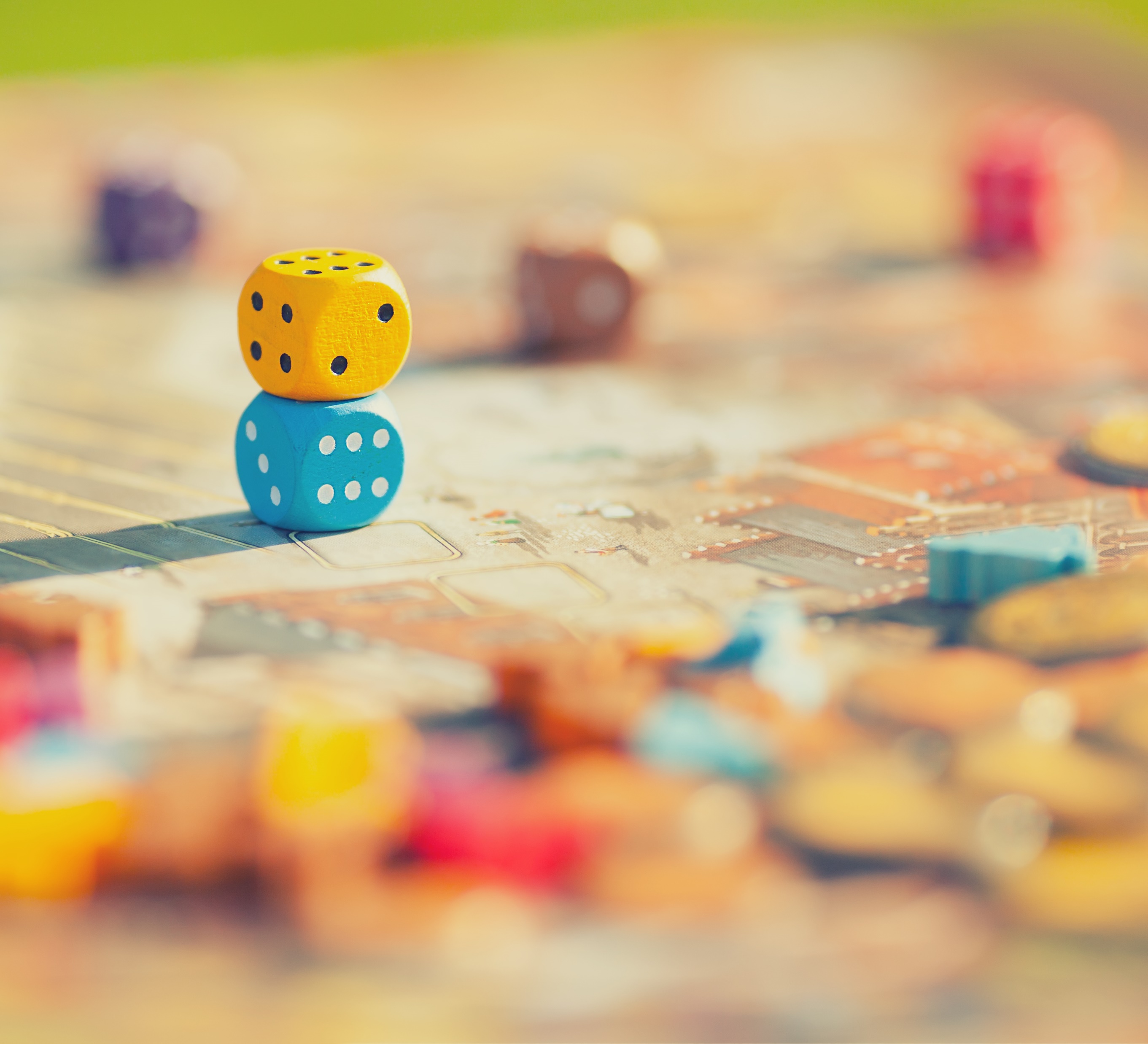 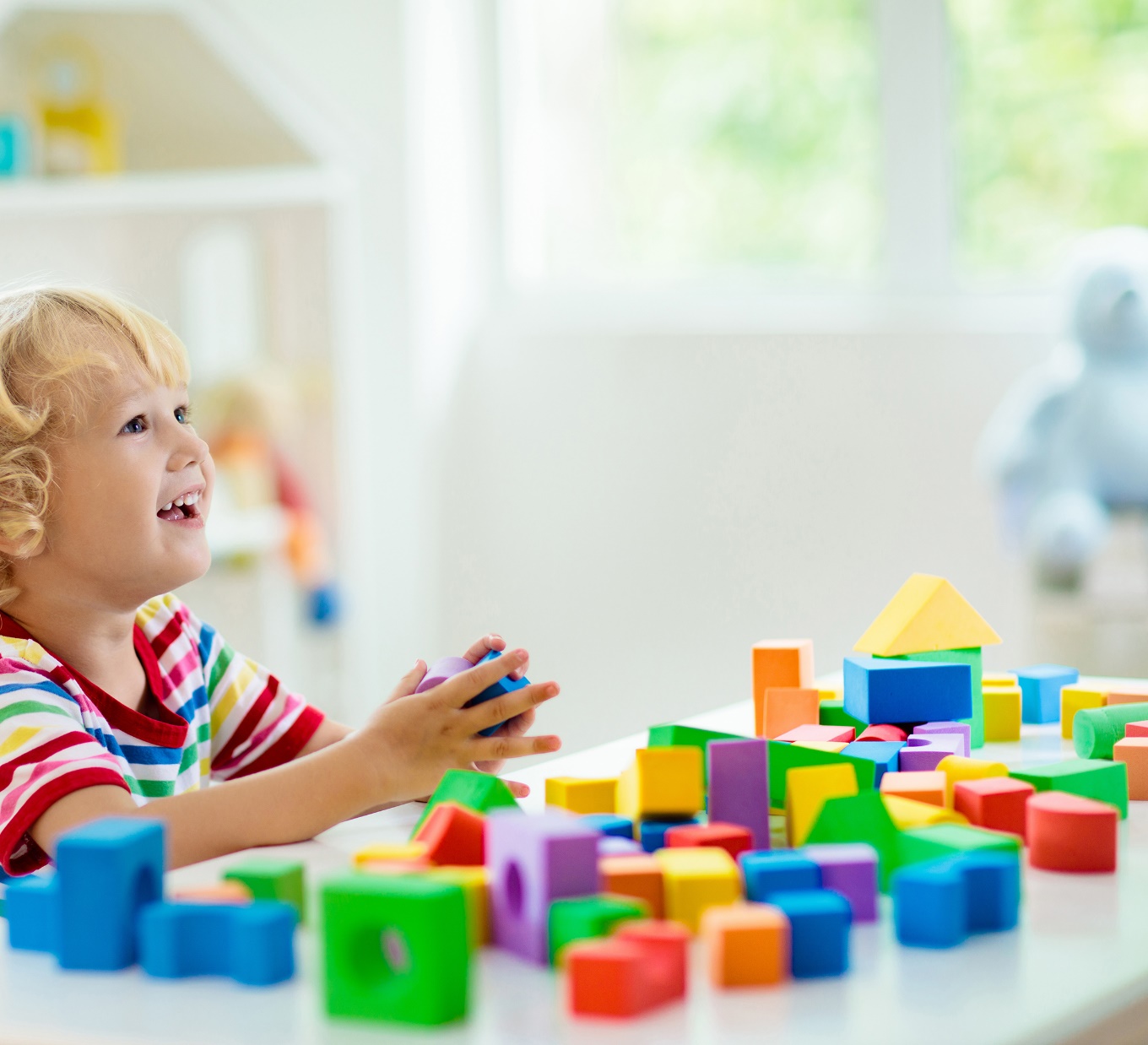 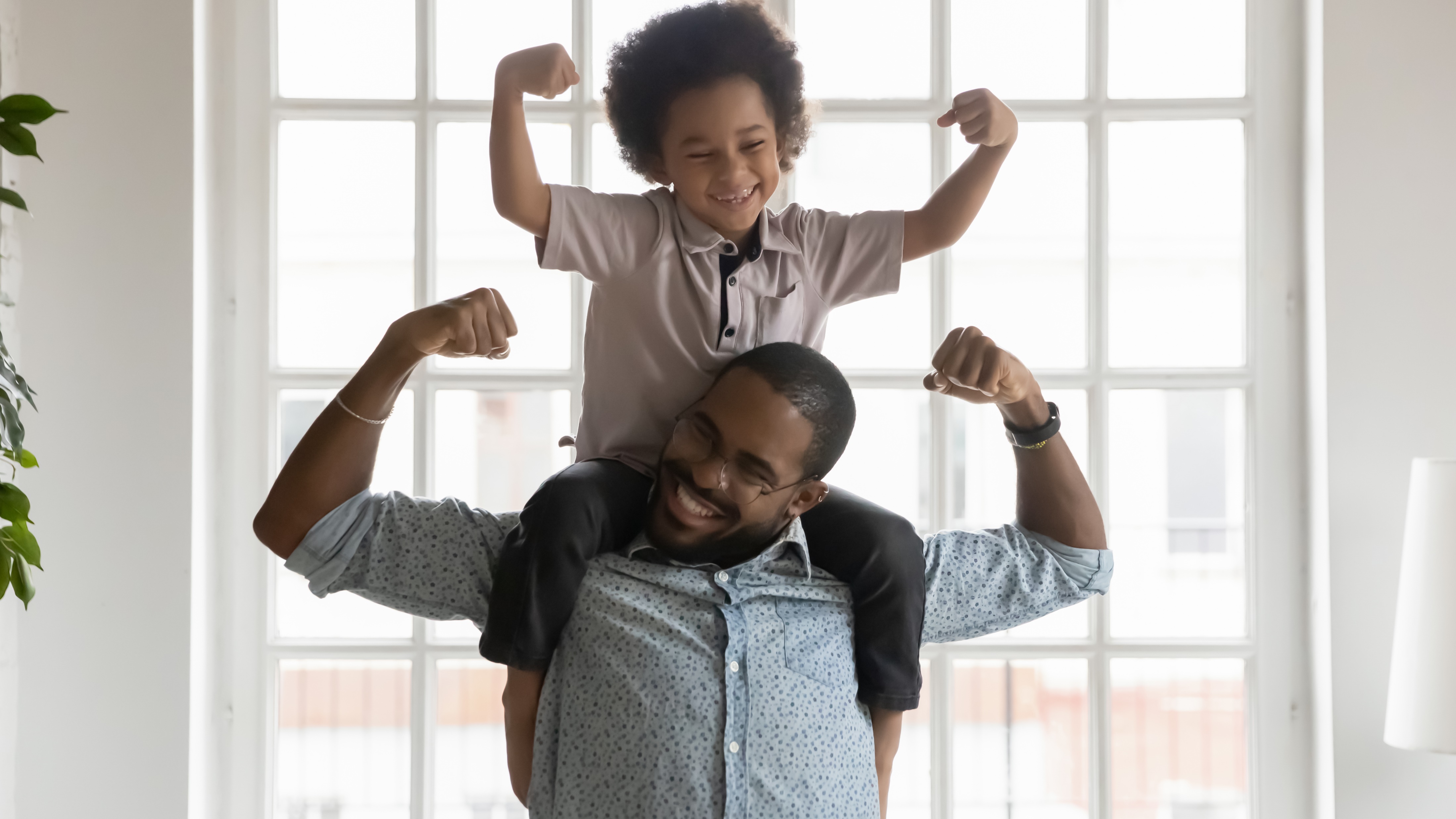 HABILIDADES Pride
HABILIDADES PRIDE
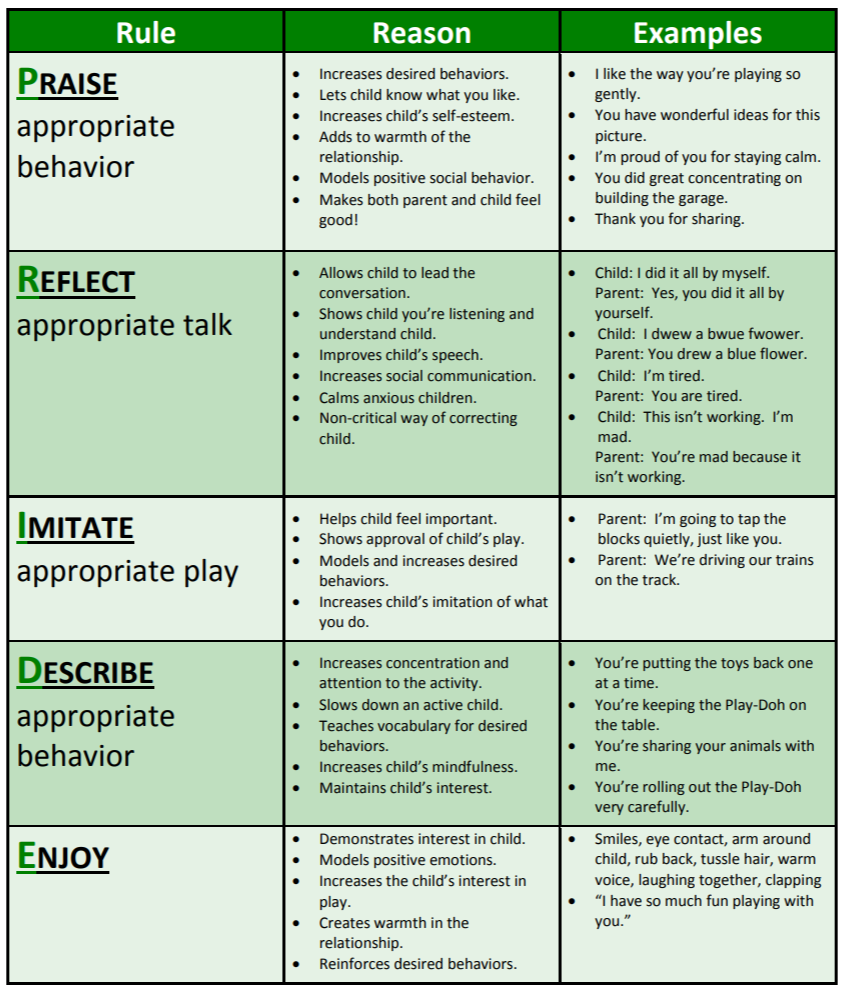 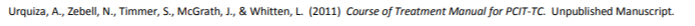 HABILIDADES PRIDE
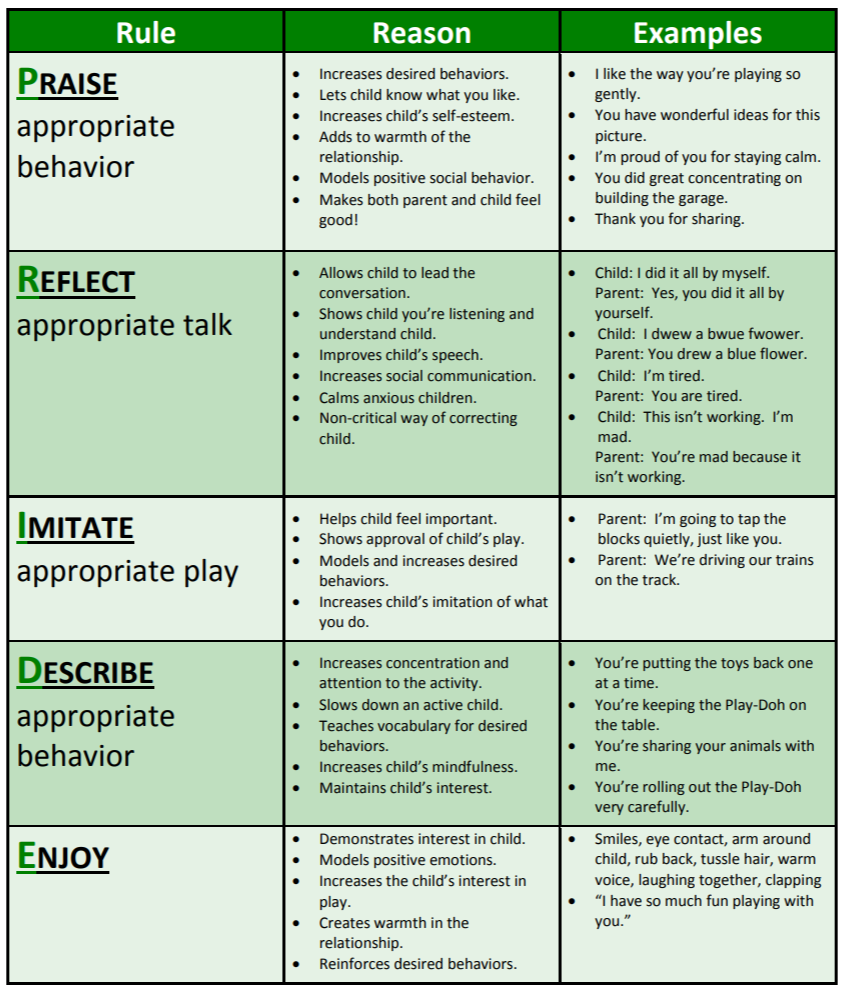 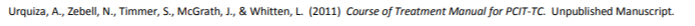 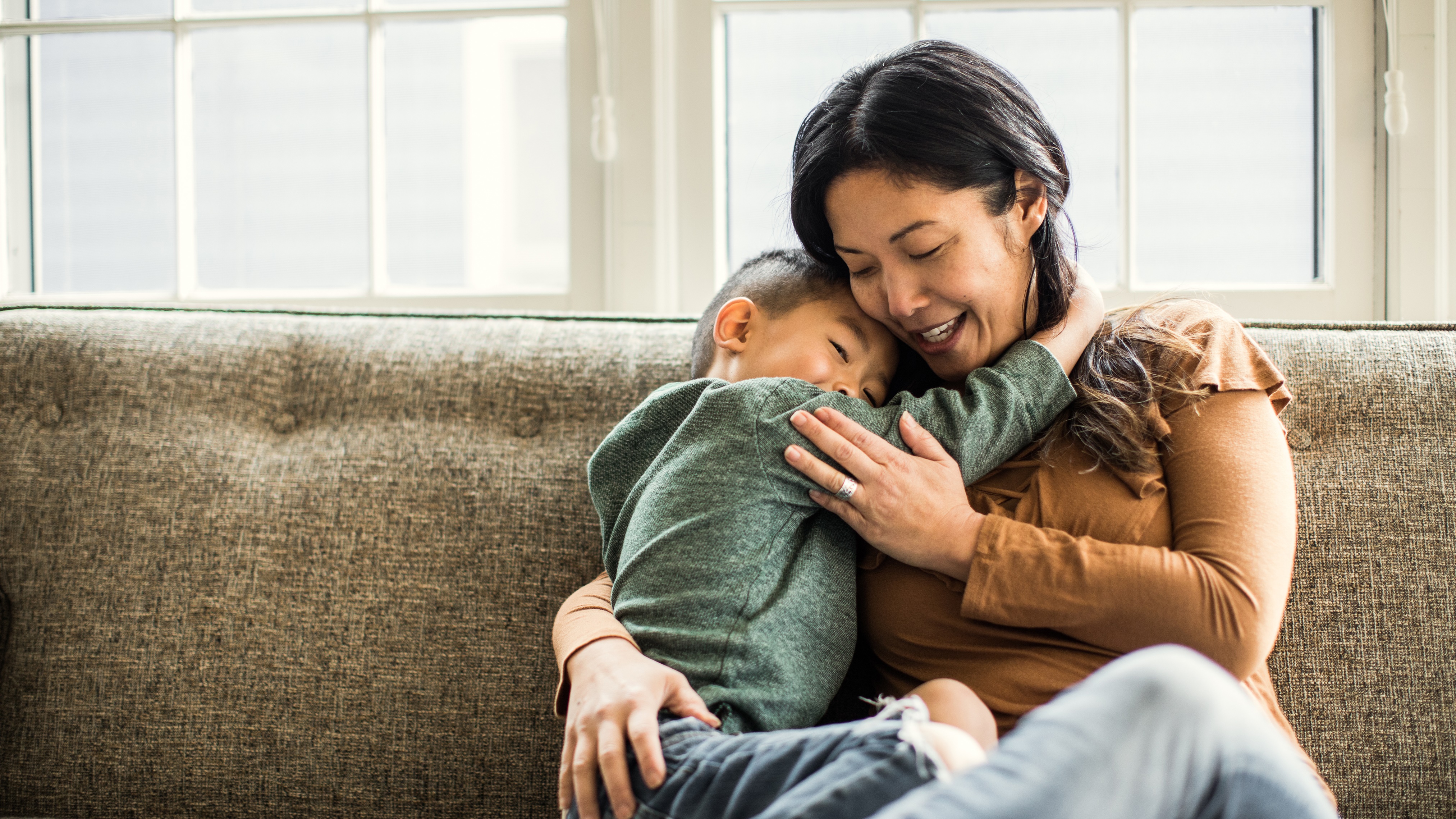 ELOJIOS
¿QUÉ LE HACE MÁS PROPENSO/A A ESFORZARSE Y TRABAJAR DURO?
[Speaker Notes: We all thrive on positive attention and praise!!  Encourage parent to think about how praise/positive attention makes them feel.

Focus of the session on how to give effective commands and praise to increase wanted behaviors!]
Piense en sus experiencias laborales anteriores CON JEFES ….
SUPERVISIÓN CON UN BUEN JEFE
SUPERVISIÓN CON UN JEFE DIFÍCIL
SENTIMIENTOS SOBRE ESAS RELACIONES E INTERACCIONES
JEFE DIFÍCIL
BUEN JEFE
ELOGIOS ETIQUETADOS
[Speaker Notes: What does your child do well?  What are you most proud of the child for doing?
How often do you praise him/her for that behavior? “Okay, so you could tell him/her more often, right?  Alright, that is what I am going to ask you to do for next week – praise, praise, praise, and here are some guidelines.  Seem reasonable??”
We all thrive on positive attention and praise!!  Encourage parent to think about how praise/positive attention makes them feel.
Model praise in therapy with parents!!]
ELOJIOS
[Speaker Notes: What does your child do well?  What are you most proud of the child for doing?
How often do you praise him/her for that behavior? “Okay, so you could tell him/her more often, right?  Alright, that is what I am going to ask you to do for next week – praise, praise, praise, and here are some guidelines.  Seem reasonable??”
We all thrive on positive attention and praise!!  Encourage parent to think about how praise/positive attention makes them feel.
Model praise in therapy with parents!!]
Practiquemos el elogio
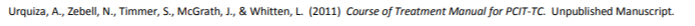 [Speaker Notes: What does your child do well?  What are you most proud of the child for doing?
How often do you praise him/her for that behavior? “Okay, so you could tell him/her more often, right?  Alright, that is what I am going to ask you to do for next week – praise, praise, praise, and here are some guidelines.  Seem reasonable??”
We all thrive on positive attention and praise!!  Encourage parent to think about how praise/positive attention makes them feel.
Model praise in therapy with parents!!]
Practiquemos el elogio
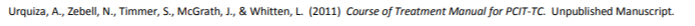 [Speaker Notes: What does your child do well?  What are you most proud of the child for doing?
How often do you praise him/her for that behavior? “Okay, so you could tell him/her more often, right?  Alright, that is what I am going to ask you to do for next week – praise, praise, praise, and here are some guidelines.  Seem reasonable??”
We all thrive on positive attention and praise!!  Encourage parent to think about how praise/positive attention makes them feel.
Model praise in therapy with parents!!]
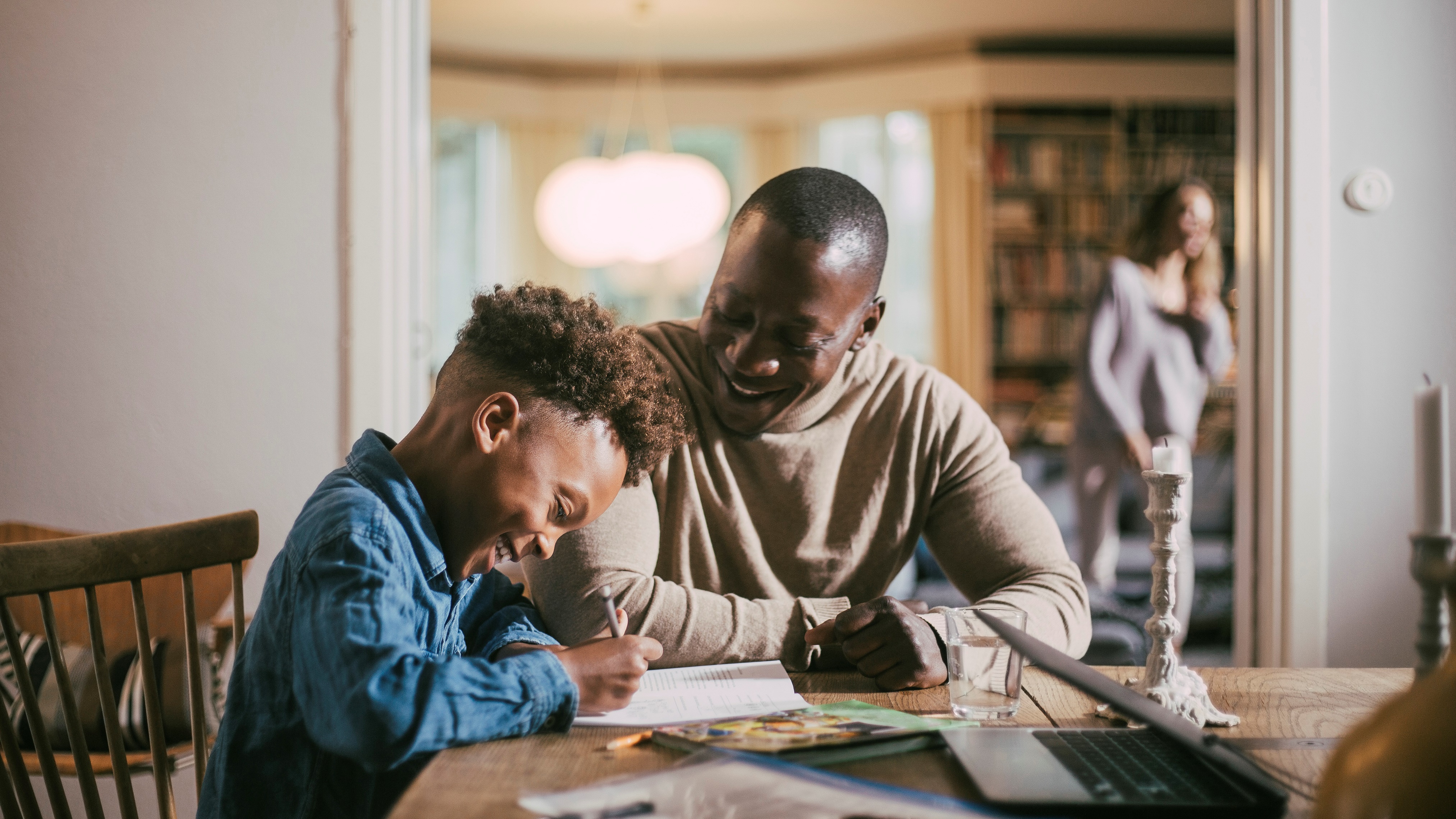 DANDO InstrucCionEs
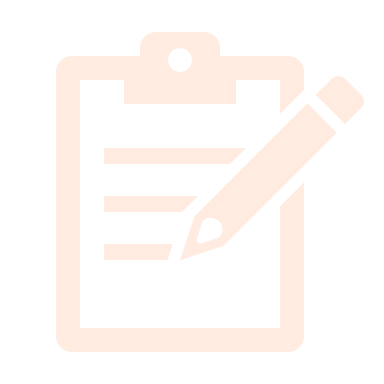 dando INSTRUCcIONeS
[Speaker Notes: Direct not Indirect: Use commands that make it clear that the child is expected to do what has been requested. Commands such as “Let’s clean up now” or “how about getting in line?” should be eliminated because the child may interpret them as meaning she/he has a choice in the matter when in fact there is none. If the oppositional child thinks that the parent/caregiver is merely suggesting that she/he do something that she/her doesn’t want to do, compliance is unlikely. Direct commands should be used when it is important that the child do the requested behavior. 

2. Positively Stated: Try to tell the child what TO DO, rather than what NOT TO DO. Replace “Don’t…” and “Stop…” commands with instructions requiring the child to do something incompatible with the problem behavior (e.g., instead of saying “Don’t climb on the furniture”, parents/caregiver should say “Please keep your feet on the floor”). 

3. Single Rather Than Compound: Give commands one at a time rather than stringing several together (e.g., avoid commands like “Go put your coat in your closet, your books on the table, and then come to the kitchen.”). Also, break large commands down into smaller parts (e.g., instead of “Get ready for bed”, use a series of smaller commands such as “Put your pajamas on.”, “Please brush your teeth.”, and “Please wash your face”. You can then describe what all of the behaviors “mean”. “Thank you for putting on your pajamas, brushing your teeth, and washing your face, now you are ready for bed.” 

4. Specific not Vague: Tell the child specifically what is expected. Replace commands such as “Be good” or Straighten up” with more specific instructions such as “Use your indoor voice” or “Keep your hands to yourself”. 

Adapted from handouts by Gurwitch, R. & McNeil, C. (1991). Training Mental Health Professionals in Parent-Child Interaction Therapy.]
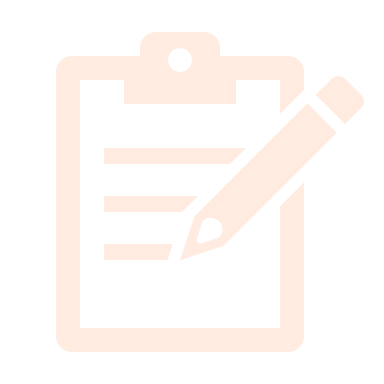 dando INSTRUCcIONeS
[Speaker Notes: Direct not Indirect: Use commands that make it clear that the child is expected to do what has been requested. Commands such as “Let’s clean up now” or “how about getting in line?” should be eliminated because the child may interpret them as meaning she/he has a choice in the matter when in fact there is none. If the oppositional child thinks that the parent/caregiver is merely suggesting that she/he do something that she/her doesn’t want to do, compliance is unlikely. Direct commands should be used when it is important that the child do the requested behavior. 

2. Positively Stated: Try to tell the child what TO DO, rather than what NOT TO DO. Replace “Don’t…” and “Stop…” commands with instructions requiring the child to do something incompatible with the problem behavior (e.g., instead of saying “Don’t climb on the furniture”, parents/caregiver should say “Please keep your feet on the floor”). 

3. Single Rather Than Compound: Give commands one at a time rather than stringing several together (e.g., avoid commands like “Go put your coat in your closet, your books on the table, and then come to the kitchen.”). Also, break large commands down into smaller parts (e.g., instead of “Get ready for bed”, use a series of smaller commands such as “Put your pajamas on.”, “Please brush your teeth.”, and “Please wash your face”. You can then describe what all of the behaviors “mean”. “Thank you for putting on your pajamas, brushing your teeth, and washing your face, now you are ready for bed.” 

4. Specific not Vague: Tell the child specifically what is expected. Replace commands such as “Be good” or Straighten up” with more specific instructions such as “Use your indoor voice” or “Keep your hands to yourself”. 

Adapted from handouts by Gurwitch, R. & McNeil, C. (1991). Training Mental Health Professionals in Parent-Child Interaction Therapy.]
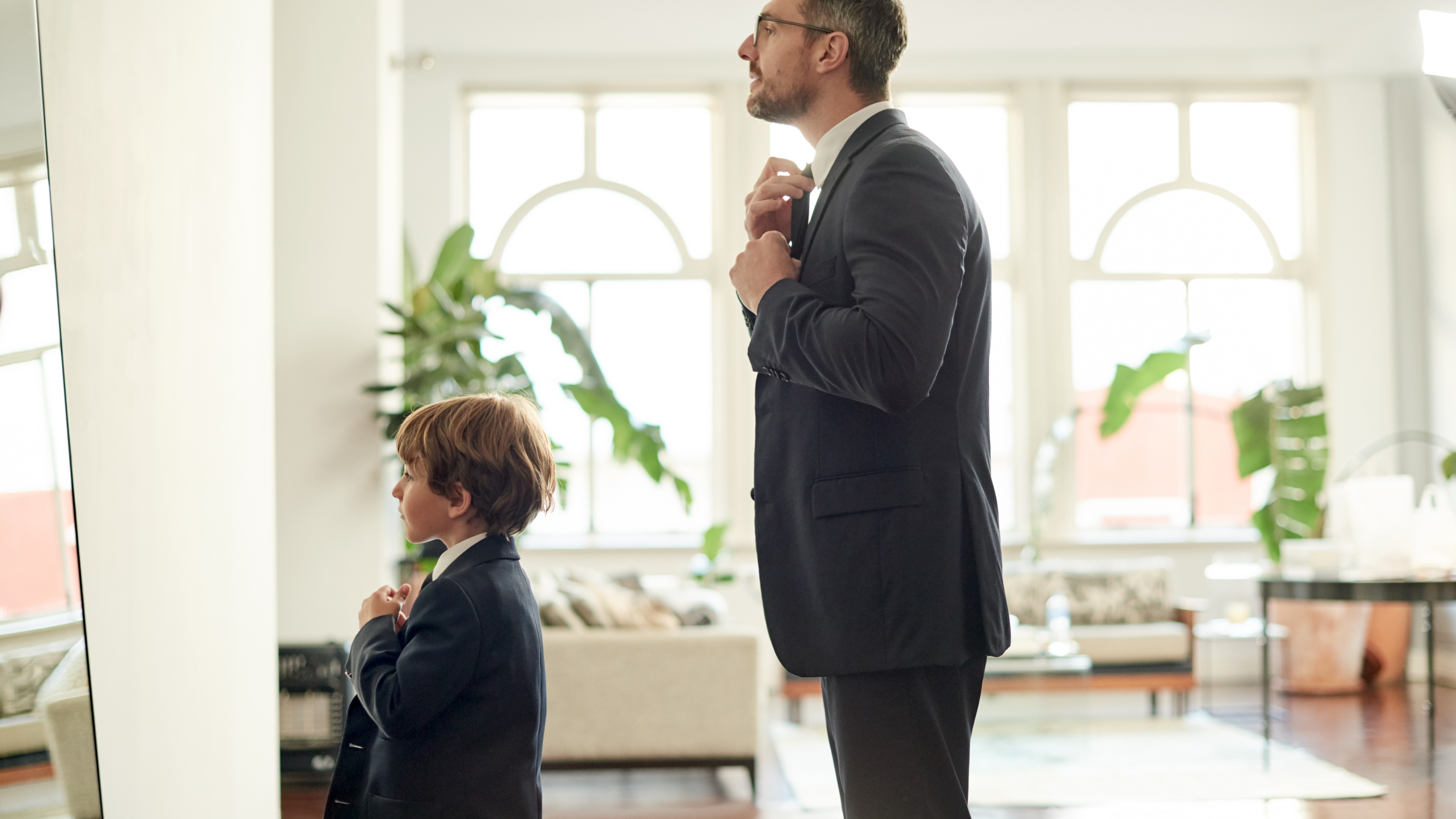 Modelaje
Importancia de ser un buen modelo
[Speaker Notes: Practice what you preach.  Kids are watching and learning all the time.  They will listen more to what you do than what you say
Parent out loud.  A very simple, yet effective parenting technique is to say out loud what you are doing when using positive coping skills.  If you’ve had a bad day and come home and take a walk to clear your head.  Say it out loud.  “I’ve had a bad day, I just need 30 minutes to take a walk and clear my head”.  This not only communicates to the child what you are doing and why it makes a connection in their brain – when you have a bad day you should take a walk.  When we don’t communicate those things we risk the chance of assumption.  A child might think, she is grumpy and is avoiding me.  Which makes an unhelpful connection in their brain – when you are grumpy you avoid things.  
Practice and demonstrate the coping skills you are trying to teach your child.  Not only will it make you feel better it will reinforce that learning for your child.]
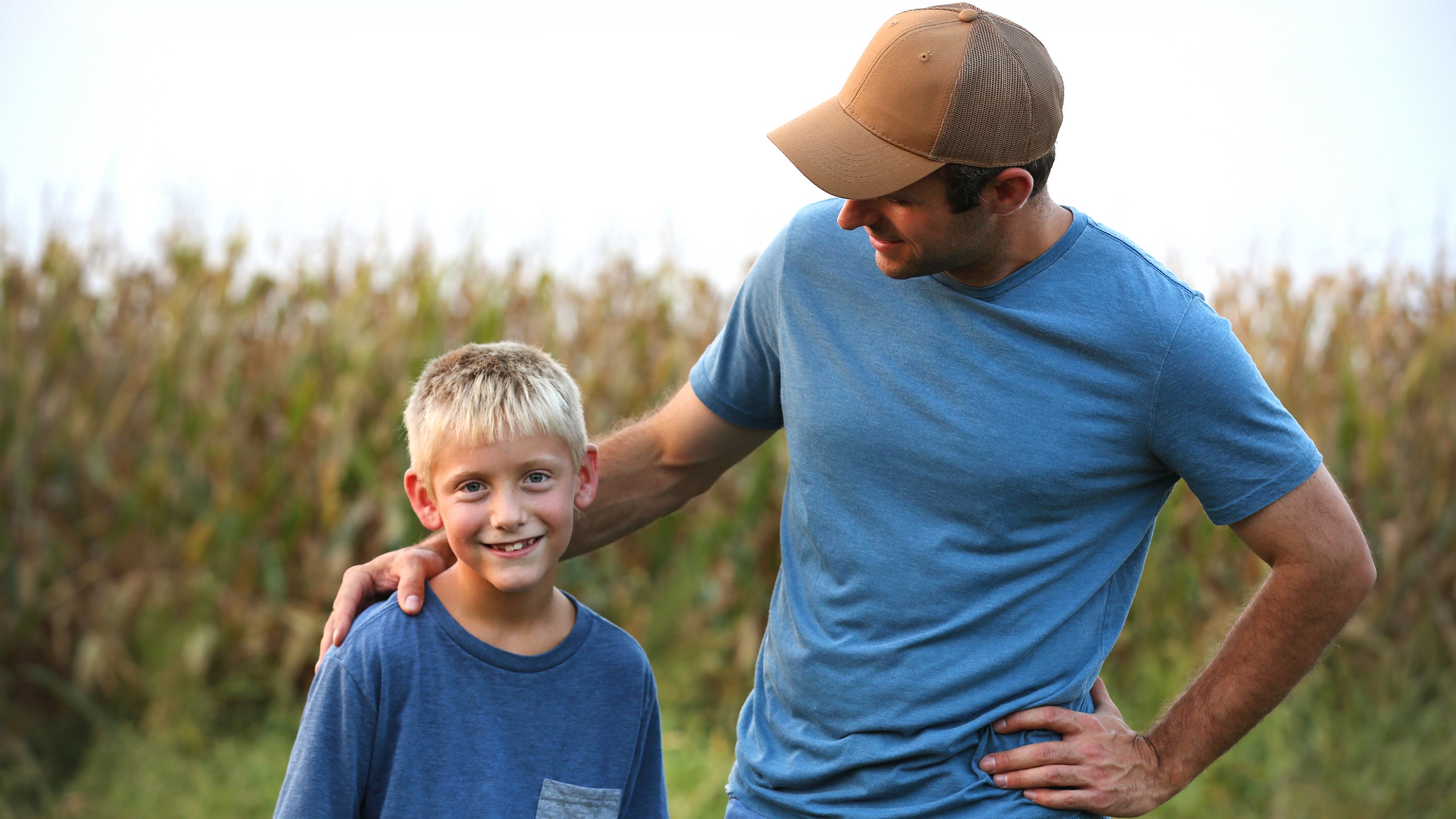 AUDICIÓN ACTIVA
Escuchar activamente
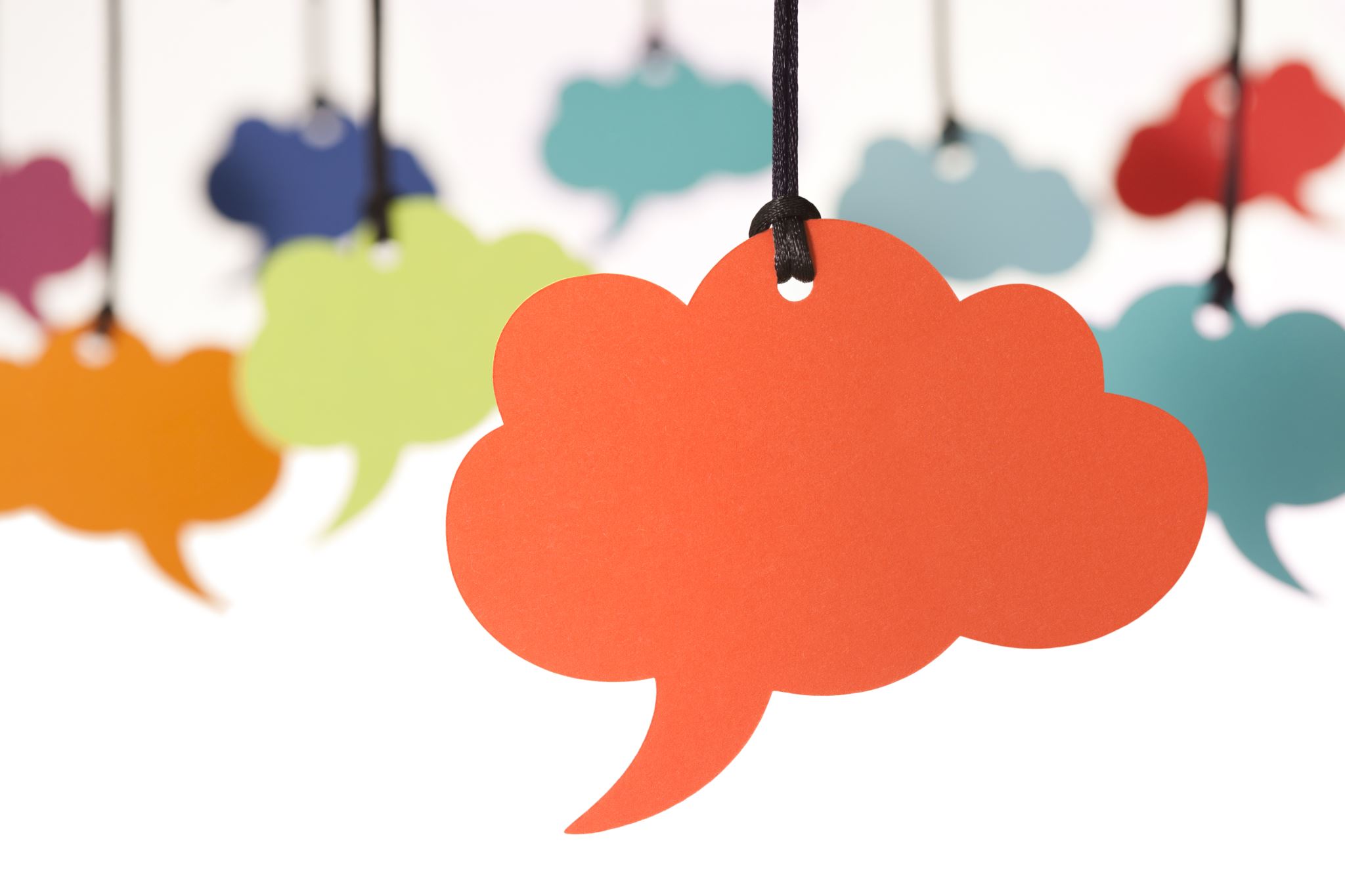 Ha escuchado su mensaje. 
Entiende lo que dice. 
Le importan los sentimientos que transmite.
Escuchar activamente es algo valioso porque comunica al hablante
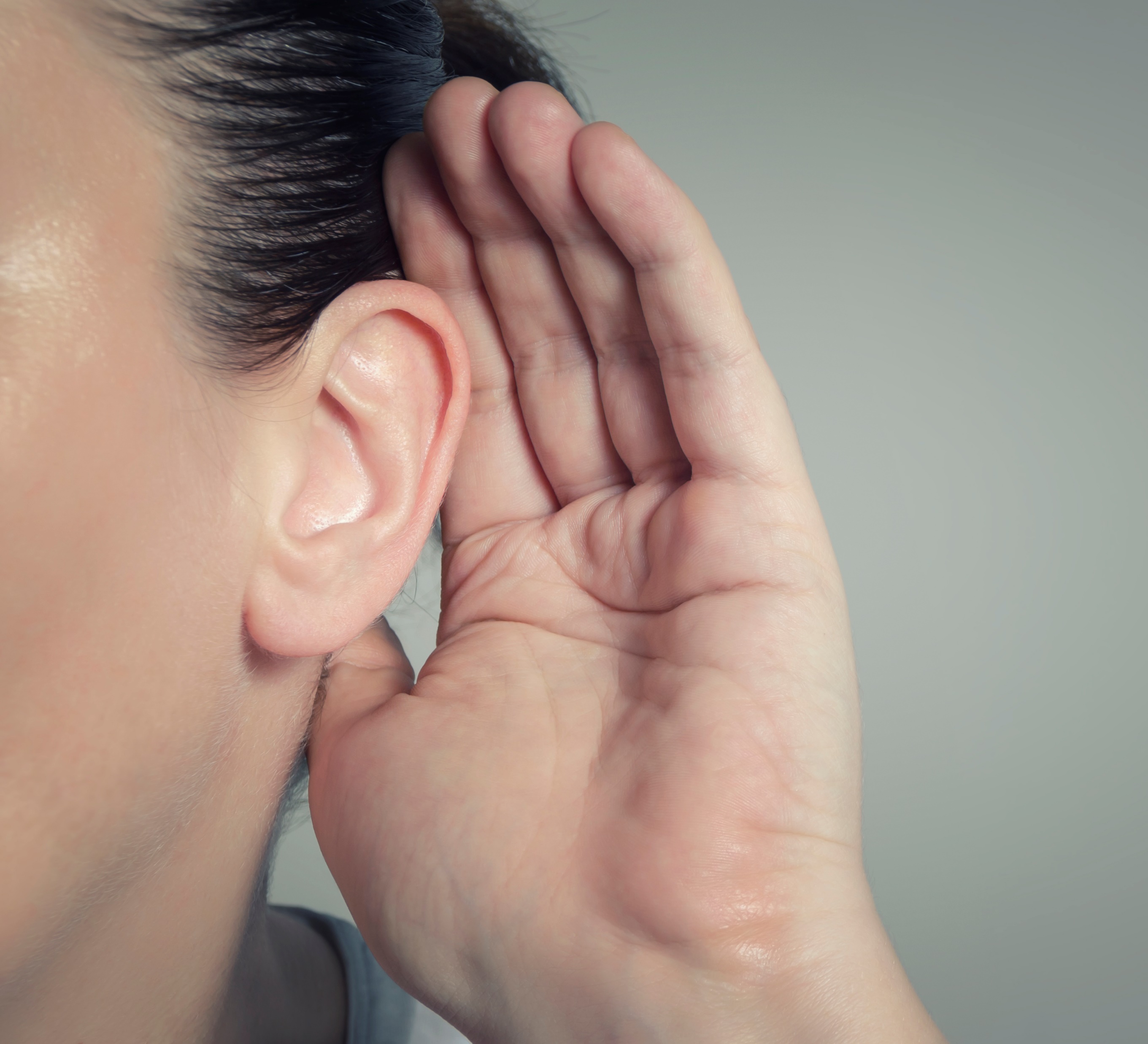 Cuente alguna vez que se haya sentido escuchado/a
¿Qué tal una vez que no?
[Speaker Notes: Have caregivers tell about a time they really felt listened too.  How did that feel? What did the person do?
Now have them tell of a time they didn’t feel listened too.  How did that feel?   What did the person do?

Talk about the importance of making their child feel like they are listened to and what they could specifically do to make them feel that way (in good times and bad)]
UTILIZAR LA REFLEXIÓN
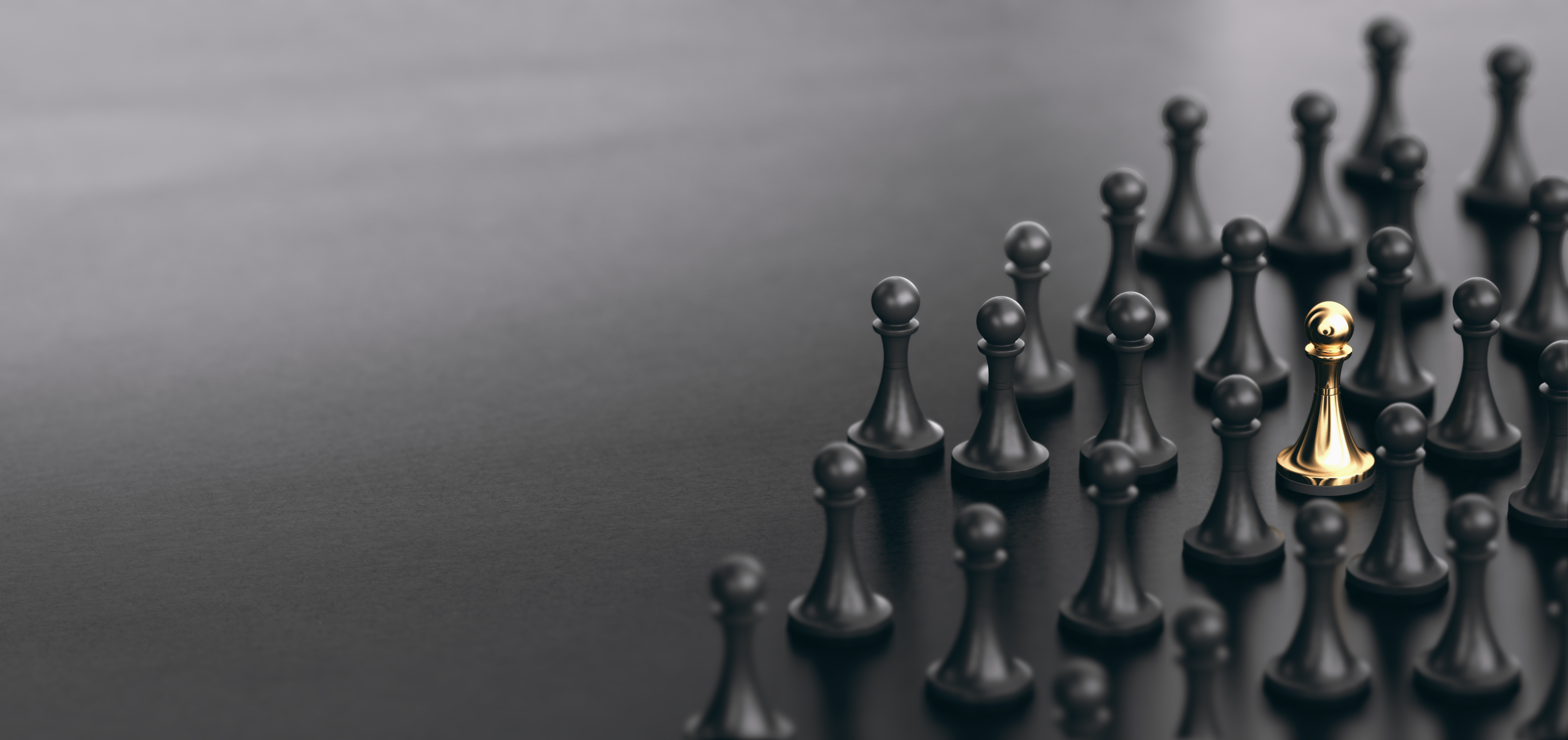 MANEJO DE COMPORTAMIENTO
Adecuar las Técnicas de Crianza a los Comportamientos
AFCBT
Atención SelectivA
[Speaker Notes: Based on the idea that kids want focused, emotionally intense attention from their parents (even if negative).
We tend to respond to misbehavior more than positive behavior therefore unintentionally reinforcing the very negative behavior that we want to discourage.
EXCEPTION: Dangerous behavior or very young children (2 and under)
Beware of extinction burst…If you know you can’t follow through – don’t do it – try to use a time-out.]
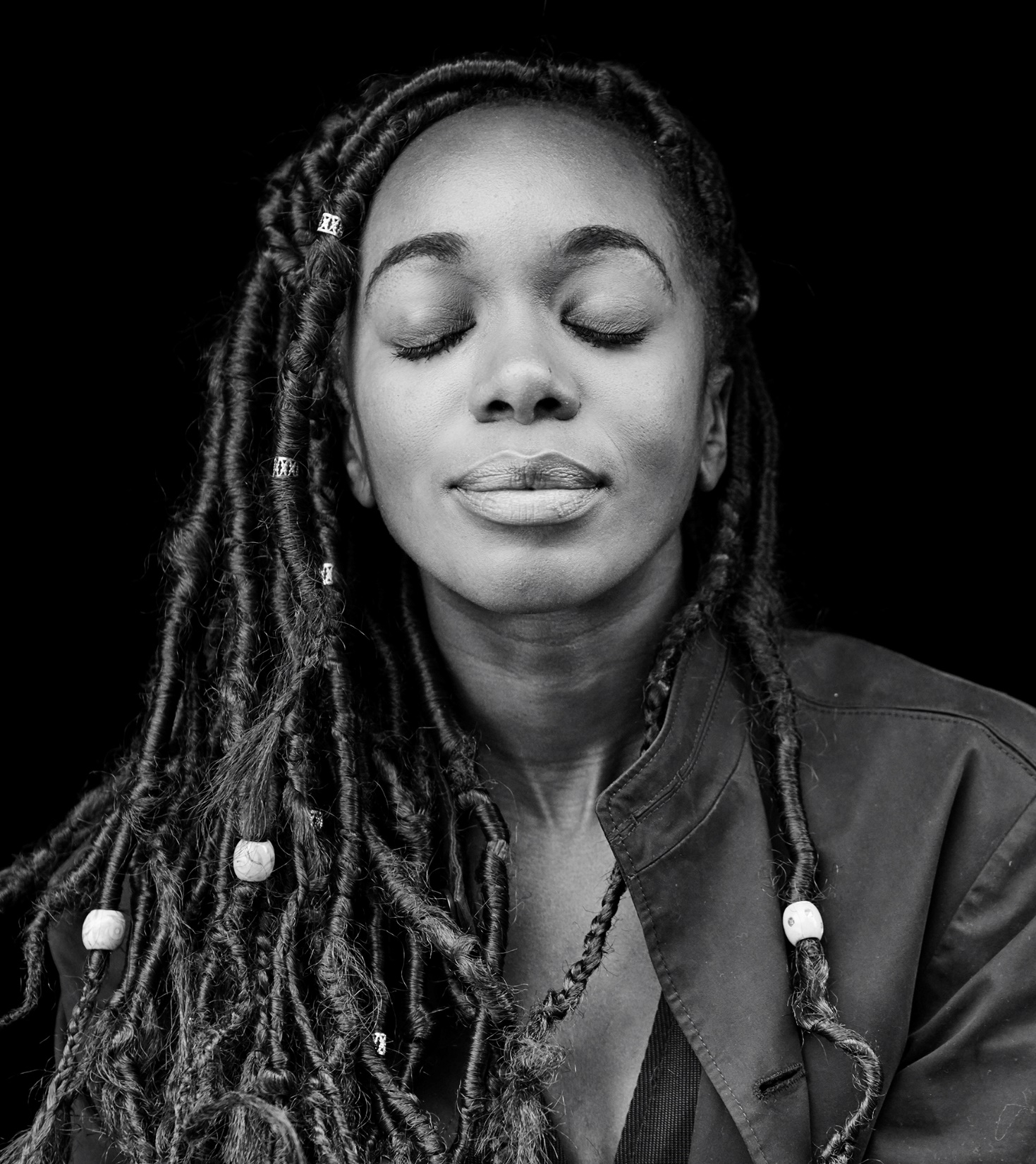 Ignorar es lo mejor para los comportamientos nuevos. No suele ser útil para comportamientos que llevan mucho tiempo produciéndose (ejemplo: rabietas)
Utilizar sólo si el comportamiento no causará daños a personas o propiedades.
Utilizar para comportamientos irritantes, como los lloriqueos
Asegúrese de que puede tolerar el comportamiento e ignorarlo el 100% del tiempo. Una vez que le preste atención habrá enseñado al niño a ser más persistente en el futuro
Ignora por completo el comportamiento, pero cuando cese, elogia al niño por algo concreto (ejemplo: Me gusta cuando usas tu voz normal)
Puede empeorar antes de mejorar. 
Recordatorio: Cuando se presta atención al comportamiento , es probable que aumente
Consejos para ignorar
Eliminación de Privilegios